June 2024
Considerations on NPCA for reliability
Date: 2024-06-05
Authors:
Slide 1
Si-Chan Noh, Newracom
June 2024
Introduction
In 802.11bn, many contributions have been discussed to improve reliability, reduce latencies, increase throughput at different SINR levels, and reduce power consumption

The Non-Primary Channel Access (NPCA) has been proposed and details are still under discussed to increase medium efficiency with increasing operating bandwidth [1-10]
It can increase BW efficiency by allowing STAs to Tx/Rx in NPCA available channels when the primary channel is BUSY

This contribution discuss some considerations in the context of reliability on NPCA
Frequent channel switching 
Identify BW of OBSS TXOP 
NPCA primary channel is BUSY
Slide 2
Si-Chan Noh, Newracom
June 2024
Frequent channel switching on NPCA
When NPCA STAs (i.e., capable of NPCA) try to perform NPCA, frequent channel switching may lead to power drainage of the NPCA STAs which means increased power consumption
Potential scenarios of frequent channel switching :
The NPCA STAs switch channels when primary channel is BUSY without any conditions
If the NAV duration of the primary channel is too short, the NPCA STAs may switch back to the primary channel earlier
An attacker initiates an attack to cause ‘power drainage’ of NPCA STAs 
It can be an improper case that misleads the NPCA STAs into performing NPCA
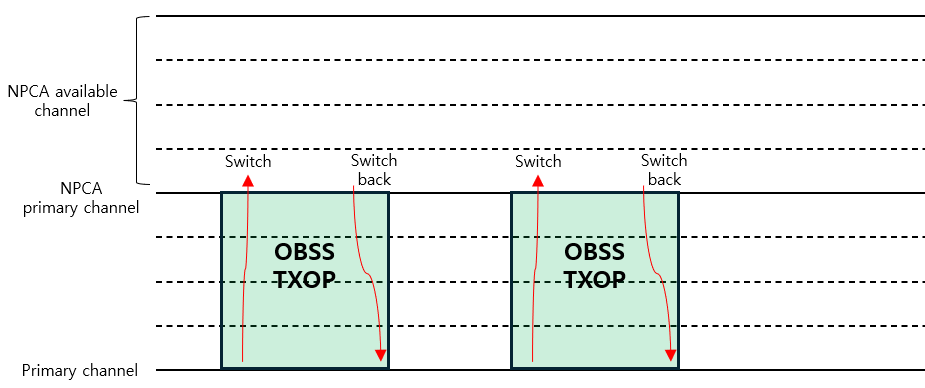 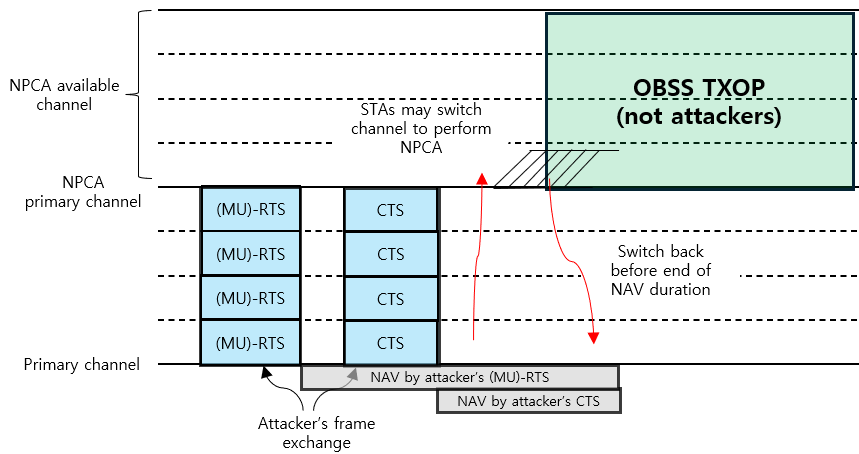 Slide 3
Si-Chan Noh, Newracom
June 2024
Frequent channel switching on NPCA
Potential approaches :
Set the criteria for NAV duration
Ex) When the NPCA STAs overhearing OBSS’s (MU)-RTS/CTS, compare the estimated NAV duration with the criteria
Estimated NAV duration of OBSS’s signal >= criteria : move to the NPCA primary channel to perform NPCA 
Estimated NAV duration of OBSS’s signal < criteria : stay in the primary channel
This approach may prevent frequent channel switching of NPCA STAs and lead to power saving

Allowing the NPCA STAs switch to NPCA primary channel when overhearing signals from reliable OBSS AP listings
Ex) APs configured in a Multi-AP coordination set can be listed as reliable OBSS AP listing
When the NPCA STAs overhear frames from reliable OBSS APs on the list, they can move to the NPCA primary channel
When the NPCA STAs overhear frames from other APs not on the reliable OBSS AP list, staying in the primary Channel
This approach may reduce the recognition of fake primary channel BUSY states caused by attackers and prevent frequent channel switching, which saves NPCA STA’s power consumption
Slide 4
Si-Chan Noh, Newracom
June 2024
Identify BW of OBSS TXOP on NPCA
The NPCA STAs have different views of channel when switching to NPCA primary channel after a control frame exchange(e.g., MU-RTS/CTS) of an OBSS
When the AP1 transmits control frame on 160MHz BW to STA1-1 and STA1-2
The STA1-1 transmits 80MHz CTS
The STA1-2 transmits 160MHz CTS
The view of channel status at AP2 and STA2 side
Through the current baseline :
The AP2 may not to perform NPCA due to the NPCA available channel is BUSY from the OBSS control frame exchange
The STA2 may think it is possible to perform NPCA and switching channel due to only P80 is occupied from the OBSS control frame exchange
Potential approach :
When the information of UL BW subfield in MU-RTS covers the NPCA primary channel, do not perform NPCA for the sake of simplicity
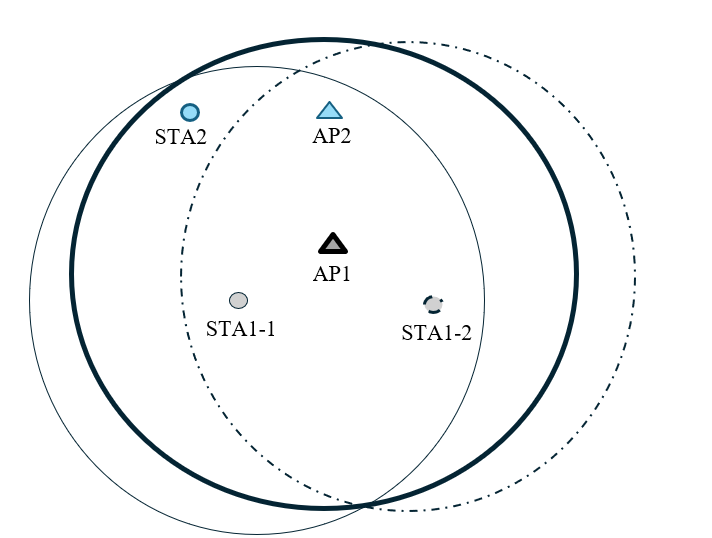 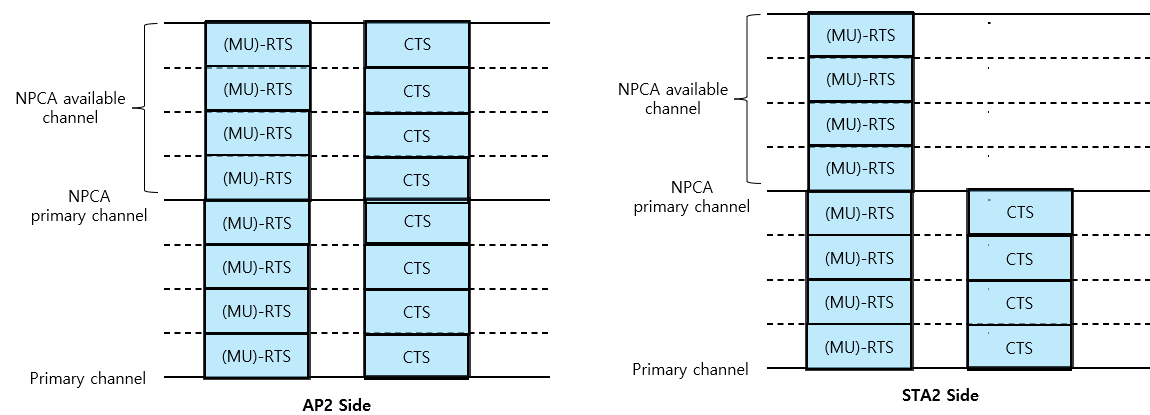 Slide 5
Si-Chan Noh, Newracom
June 2024
BUSY NPCA primary channel
We can consider some scenarios when the both primary and NPCA primary channel are BUSY due to OBSS signals
In this scenario, not performing NPCA is baseline
However, not performing NPCA due to the NPCA primary channel is being BUSY may not align with the purpose of the NPCA which is discussed to enhance BW efficiency
To better provide opportunities for NPCA, we can consider how to set the NPCA primary channel appropriately
Potential approaches :
Consider designating the NPCA primary channel to account for the possibility of it being covered by OBSS PPDU
For example, considering channel width of occupied OBSS PPDU
More details about how to designate NPCA primary channel is TBD
Slide 6
Si-Chan Noh, Newracom
June 2024
Summary
We discuss some considerations in terms of reliability when performing NPCA
Frequent channel switching
Identify BW of OBSS TXOP
NPCA primary channel is BUSY
We need to consider how to allow reliable NPCA to align with the goals of UHR
Slide 7
Si-Chan Noh, Newracom
June 2024
Reference
[1] 23/0961r0, UHR Secondary Channel Access
[2] 23/2005r1, Non-Primary Channel Access (NPCA)
[3] 24/0495r0, Non-Primary Channel Access (NPCA) - Follow up
[4] 24/70r2 Some details about non-primary channel access
[5] 24/538r1 SP-based non-primary channel access
[6] 23/0034r1, Non-Primary Channel Utilization
[7] 23/1288r0, Non-Primary Channel Utilization Follow-up
[8] 23/2023r1, Further discussion on Non-primary Channel Access
[9] 23/0631r1, Secondary channel usage and secondary 20MHz channel backoff
[10] 24/0496r1, Secondary Channel Usage Follow up
Slide 8
Si-Chan Noh, Newracom